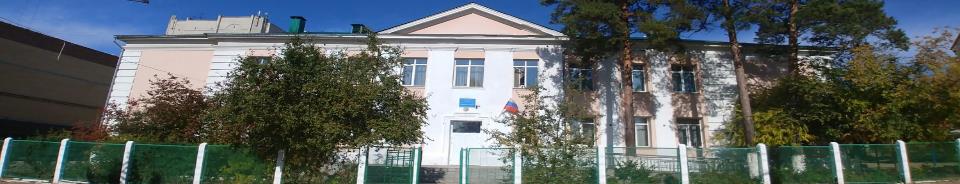 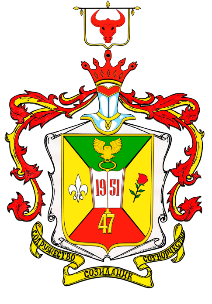 МУНИЦИПАЛЬНОЕ БЮДЖЕТНОЕ ОБЩЕОБРАЗОВАТЕЛЬНОЕ УЧРЕЖДЕНИЕ
«СРЕДНЯЯ ОБЩЕОБРАЗОВАТЕЛЬНАЯ ШКОЛА №47 г.ЧИТЫ»
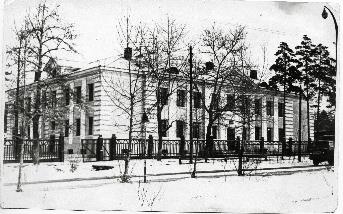 ИСТОРИЯ ШКОЛЫ
1951 год- ОТКРЫТИЕ ШКОЛЫ
1975 год-создание отряда  ЮДП ОТВАГА
1985 год- ПЕРВЫЙ КОМПЬЮТЕРНЫЙ КЛАСС
1985 год -ПОЧЁТНЫЙ КАРАУЛ ШКОЛЫ
2002 год - ДИРЕКТОР  - МОРОЗОВА Т.Т.
2007 год- ГРАНТ ПРЕЗИДЕНТА  «ЛУЧШИЕ ШКОЛЫ РОССИИ»
2009 год - ГРАНТ ПАРТИИ ЕДИНАЯ РОССИЯ НА ЗВАНИЕ «ЛУЧШИЙ ПОЧЕТНЫЙ КАРАУЛ»
2009 год СОЗДАНИЕ ЧГООС
2010 год КАПИТАЛЬНЫЙ РЕМОНТ ПЕРВОГО ЭТАЖА
2013 год -ПИЛОТНАЯ ПЛОЩАДКА МОДУЛЬНОЕ ОБУЧЕНИЕ
2018 год-грант ПАО ГМК «НОРИЛЬСКИЙ НИКЕЛЬ», СТРОИТЕЛЬСТВО СПОРТИВНОЙ ПЛОЩАДКИ
2020 год ПИЛОТНАЯ ПЛОЩАДКА  ЦИФРОВАЯ ОБРАЗОВАТЕЛЬНАЯ СРЕДА  ( ПАО «СБЕРБАНК»)
НОРМАТИВНО-ПРАВОВОЕ ОБЕСПЕЧЕНИЕ
КАДРОВОЕ ОБЕСПЕЧЕНИЕ СИСТЕМЫ РАБОТЫ

ПЕДАГОГИЧЕСКИЙ СОСТАВ
ОБЕСПЕЧЕНИЕ РАБОТЫ ГОДИЧНЫХ КОМАНД
Кисель В.М.
Туранова Л.А.
Карягина Т.П
Алчинбаева Л.В.
Лосккутникова Э.Ю.
Краус Л.В.
Федорова Н.А.
СОВЕТ ГОДИЧНЫХ КОМАНД
1 РАЗ В МЕСЯЦ
Выход в Интернет – оптоволокно 100 Мбит/сек.
Два кабинета информатики: 30 рабочих мест.
20 учебных аудиторий: оборудованы АРМ педагога.
6 учебные аудитории:  плазменными телевизорами
Холл первого этажа: сенсорная панель, сенсорный игровой компьютер, активные фоновые колонки, плазменный телевизор
Переносное оборудование: 4 колонки, усилитель, микшерный пульт, 5 микрофонов, 1 головной микрофон, дымовая машина, светомузыкальная установка.
Сцена второго этажа: мультимедиа проектор, большой проекционный экран, фоновые колонки, 2 плазменных телевизора
72 ноутбука по ЦОС (62 сенсорные)
4 Интерактивные панели
7 Интерактивных досок
26 видеокамер наблюдения
ДОСТИЖЕНИЯ ПЕДАГОГОВ ШКОЛЫ
УЧЕНИЧЕСКИЙ КОНТИНГЕНТ
СОТРУДНИЧЕСТВО С РОДИТЕЛЯМИ
ПРОГРАММЫ ОБУЧЕНИЯ В ПЕРВОМ КЛАССЕ
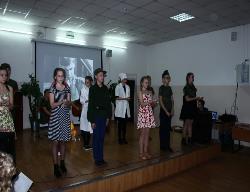 ВНЕУРОЧНАЯ ДЕЯТЕЛЬНОСТЬ
выставки
проекты
конкурсы
выборы
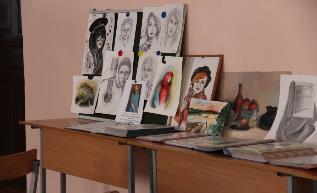 концерты
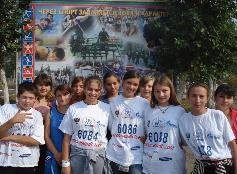 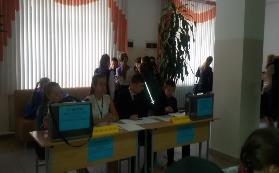 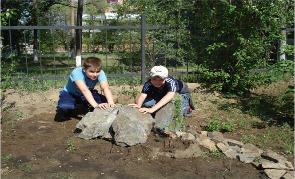 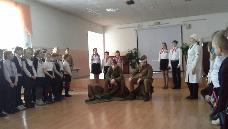 соревнования
линейки
праздники
ВОЛОНТЕРСКИЙ ОТРЯД
РОБОТОТЕХНИКА 
и САЙТОСТРОЕНИЕ
ОБЪЕДИНЕНИЯ
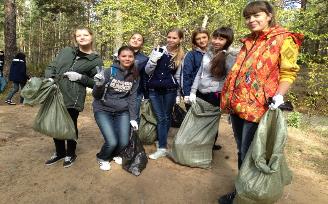 «СОЛНЫШКО» и «РАДУГА»
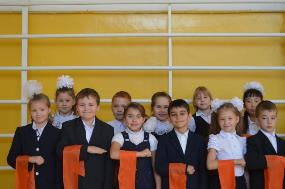 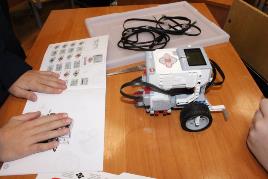 ЮИДД
ПОЧЕТНЫЙ КАРАУЛ
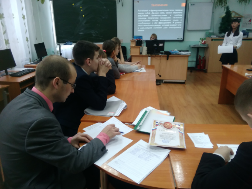 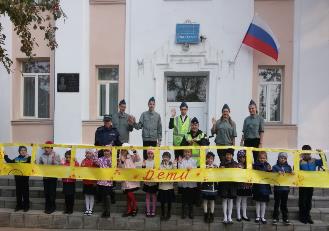 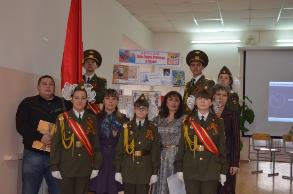 ШНОО ИНФИНИТУМ
ТРАДИЦИОННЫЕ СОБЫТИЯ
ВНЕШНИЕ СВЯЗИ
ДДЮТ
ЦДЮТиК
ТПМПК
Кванториум
ДЦ
ДШИ № 7
Забайкальский детско-юношеский центр
Музей ОДОРА
Музейно-выставочный центр
Зоопарк
Минералогический музей
Охрана природы
Музеи
Даурский заповедник
Краеведческий музей
ЗИПСиб
УПК
16
39
ЗабГК
ДОУ
ВУЗы СУЗы
43
85
ЧГМА
ЗабГУ
им.Пушкина
МЧС
им.Горького
Библио-теки
Правовые структуры
ГИБДД
им. Чехова
29-я армия
Госнаркоконтроль
им.Гайдара
Спортивные центры
Культурные центры
Драмтеатр
Партии
Театр кукол
СибВО
Ледовый дворец
Точка кипения
«Единая              Россия»
СДЮШОР
КПРФ
ГАУ «МЕГАПОЛИС»
МБОУ СОШ №47